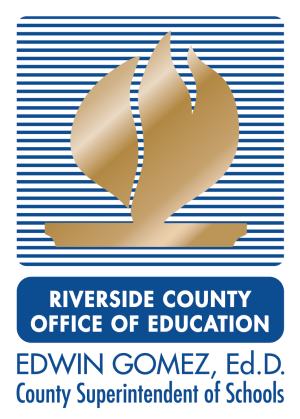 National Student ClearinghouseStudentTracker Overview
Michele Gralak, Sr. Product Manager, NSC
Catalina Cifuentes, Executive Director, CCR RCOE
Gil Compton, Director, CCR RCOE
January 27, 2021
Webinar Tips
Please add your school district’s name to your name
Riverside County Schools have received an email with their StudentTracker reports
Contact your district NSC administrator if you need your reports
Email Gil Compton if you need your district NSC report manager – gcompton@rcoe.us
Please ask questions during the presentation using the “Chat” feature. We will do our best to respond
If we experience an internet interruption, please log back in so we can continue with the presentation
Introduction and Agenda
Welcome
Introductions
NSC Presentation
College Comeback Presentation
Questions and Answers
StudentTracker for Secondary  an Overview for Riverside County
Michele Gralak, Product Manager
January 27, 2021
© 2020 National Student Clearinghouse. All Rights Reserved.
Agenda
National Student  Clearinghouse Background

What is StudentTracker?

Aggregate Reports

Resources
2
© 2020 National Student Clearinghouse. All Rights Reserved.
About the National Student Clearinghouse
With support from registrars, financial aid groups, guarantors and others,  the National Student Clearinghouse was established in 1993 as a 501c(6)  non-profit organization with the purpose of developing processes and  procedures to assist colleges and universities, the student loan industry,  and students better manage student loan information.
www.studentclearinghouse.org
3
© 2020 National Student Clearinghouse. All Rights Reserved.
And now…
Clearinghouse helps education  go further with innovative  solutions for research,  verification, transcript and data  exchange across the K-20 to  workforce continuum.
© 2020 National Student Clearinghouse. All Rights Reserved.
What is  StudentTracker?
A data and reporting service that  lets you know your graduating  seniors’ next step on their  educational journey.

Enrollment First Fall, first year, first 2-  years
2-year or 4-year college
In state/out of state
Public/private
College Persistence
College Completion
Top 25 Colleges First Attended
Student-level detail report
© 2020 National Student Clearinghouse. All Rights Reserved.
Aggregate Reports
7
© 2020 National Student Clearinghouse. All Rights Reserved.
Demographic and Academic Report Packets
Demographic
Gender,	Race/Ethnicity, Economic Disadvantage Indicator

Disability, English Language Learner
Academic
Math Assessment 8th grade and HS  ELA/Reading Assessment 8th grade and HS
Dual Enrollment, Number of Semesters of Math Completed
9
© 2020 National Student Clearinghouse. All Rights Reserved.
Top 25 Colleges First  Attended
A report that
shows the top colleges/universities that your  students first attended within two years of  leaving high school

tracks second year retention/persistence

shows counts of students who got a  credential: (certificate/associates/bachelors)

includes a top 25 list for each High School  academic year

reconciles to the student-level detail report
© 2020 National Student Clearinghouse. All Rights Reserved.
Resources
www.StudentClearinghouse.org

https://www.studentclearinghouse.  org/high-schools/studenttracker/
From here you can link to:
Help
K-12 blog
Clearinghouse Academy Training  Research Center
For questions or other assistance
General email:  Service@StudentClearinghouse.org

Questions about organization relationship:  STServices@StudentClearinghouse.org
13
© 2020 National Student Clearinghouse. All Rights Reserved.
Riverside County StudentTracker Aggregate Report (Fall 2020)

Percent of Students Enrolled in College the Fall Immediately After High School

100%
75%
61.1%
60.4%
60.2%
57.8%
56.3%
55.1%
53.7%
53.7%
percent
50%
25%
0%
2013
2014
2015
2016
2017
2018
2019
2020
Class
Riverside County Office of Education
01/06/2021
14
Riverside County StudentTracker Aggregate Report (Fall 2020)


Percent of Students Enrolled in College the Fall Immediately After High School  by Institutional Type

100%
75%
60.4%
54.6%
60.2%
54.4%
61.1%
57.8%
52.4%
56.3%
50.7%
55.1%
49.2%
53.7%
47.4%
55.8%
53.7%
48%
percent
50%
25%
6.3%
5.9%
5.8%
5.8%
5.6%
5.6%
5.5%
5.3%
0%
2013
2014
2015
2016
2017
2018
2019
2020
Class
Group
Total Enrolled
Total in Private
Total in Public
Riverside County Office of Education
01/06/2021
15
Riverside County StudentTracker Aggregate Report (Fall 2020)


Percent of Students Enrolled in College the Fall Immediately After High School  by Institutional Level

100%
75%
61.1%
60.4%
60.2%
57.8%
56.3%
55.1%
53.7%
53.7%
percent
50%
35.9%
32.9%
27.2%
34.1%
30.7%
25.6%
30.7%
27.2%
29.2%
25.9%
28.8%
24.9%
28.7%
25%
26.3%
25.2%
25%
0%
2013
2014
2015
2016
2017
2018
2019
2020
Class
Group
Total Enrolled
Total in 2−Year
Total in 4−Year
Riverside County Office of Education
01/06/2021
16
Riverside County StudentTracker Aggregate Report (Fall 2020)


Percent of Students Enrolled in College at Any Time During the First Year After  High School

100%
75%
65.9%
65.6%
64.9%
64.4%
62.6%
61.7%
61.2%
53.7%
percent
50%
25%
0%
2013
2014
2015
2016
2017
2018
2019
2020
Class
Riverside County Office of Education
01/06/2021
17
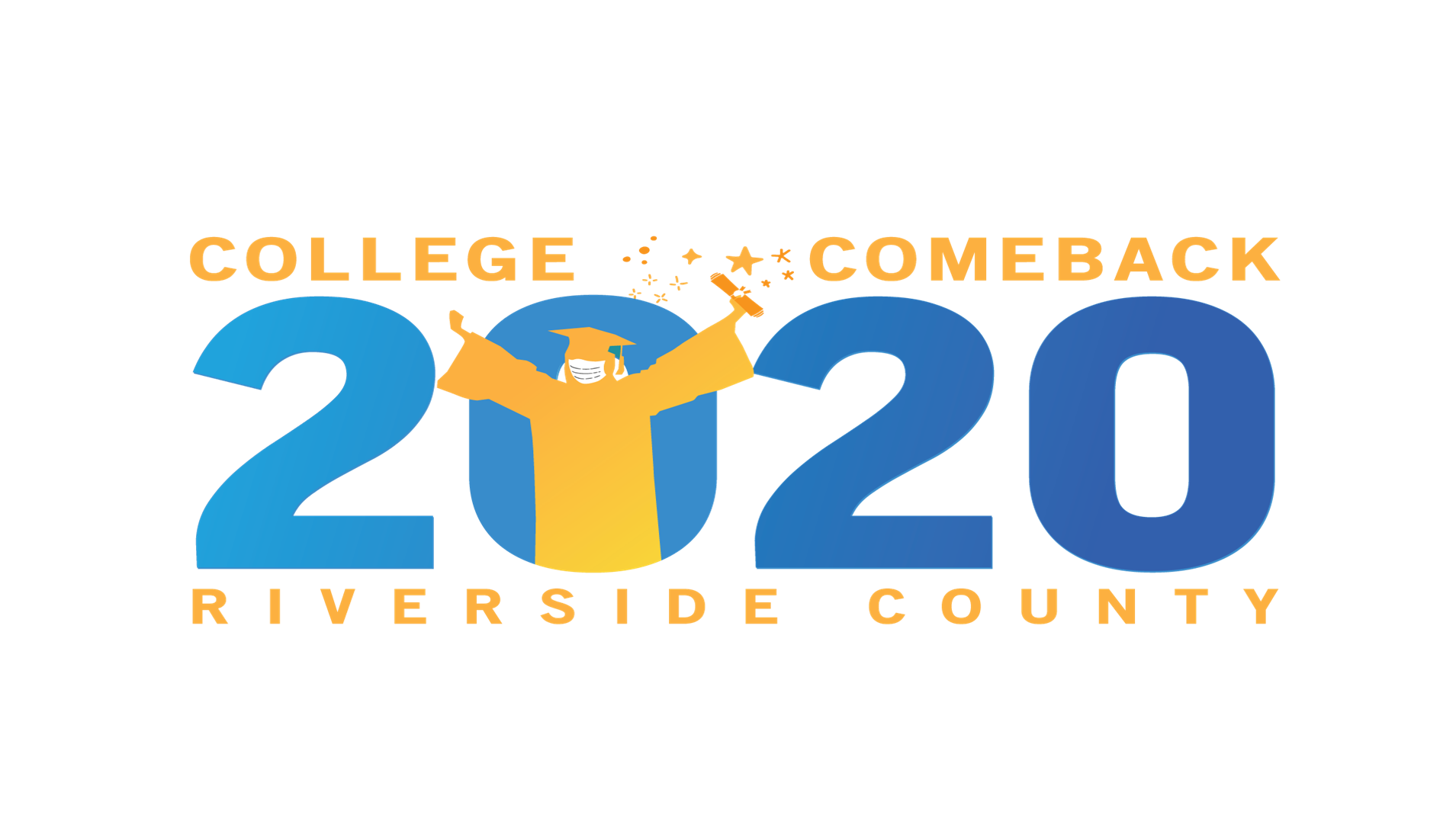 Riverside CountyCollege Come Back 2020
2,320 fewer students enrolled in post-secondary in class of 2020 compared to class of 2019
Initiated by Riverside County school counselors to support class of 2020 students who are interested in enrolling in 2 year, 4 year, and career technical education programs
A live link to schedule an appointment with a school counselor will be shared county wide beginning February 1 and will remain open through spring
Social media package will be sent to all districts/sites to promote available support #collegecomeback2020
Districts will have the option to provide Class of 2020 student contact information to RCOE for outreach efforts
Status of Class of 2021
As of January 19, 2021 CA Colleges (CCGI) reports we have: 
 311 students who have In Progress application to            CSU San Bernardino
306 students who have In Progress application to            Cal Poly Pomona
286 students who have In Progress application to          CSU San Marcos
21 students who have a In Progress application to           UC Merced 


C
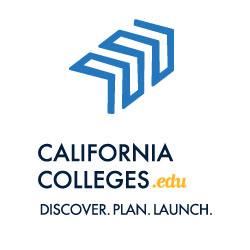 https://www.californiacolleges.edu